45-6
These materials are by the Kongki Ka Project and are made available to you under the terms of the Creative Commons Attribution ShareAlike license 4.0.
You have permission to share and redistribute these materials in any format and to make reasonable revisions and adaptations of this translation, provided that:
You include the above licence and source information.
If you redistribute these materials or create derivatives, you must distribute your contributions under the same license as the original.
 
The Holy Bible, Berean Standard Bible, BSB is produced in cooperation with Bible Hub, Discovery Bible, OpenBible.com, and the Berean Bible Translation Committee. This text of God's Word has been dedicated to the public domain.
 
Tibetan text is from the The Holy Bible in Modern Literary Tibetan, New Tibetan Bible translation.
This translation is made available under the terms of the Creative Commons Attribution-NonCommercial-NoDerivatives 4.0 International license.
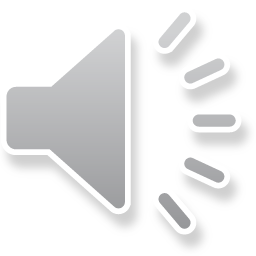 [Speaker Notes: Checked Kham
45 Empty Tomb
1. Empty Tomb - Matt 28:1-8, 11-15; Mark 16:1-11; Luke 24:1-11 (Left Top)
2. Mary Magdalene meets Jesus - John 20:1-18 (Right Top)
3. Road to Emmaus - Luke 24:13-35 (Right Bottom)
4. Jesus & Disciples - Matt 28:16-20; Mrk 16:14-19; Luke 24:36-49; John 20:24-31
(Left Bottom)
5. Sea of Galilee - John 21:1-25 (Center)]
ཡོ་ཧ་ནན 21
ཡེ་ཤུས་ཡང་བསྐྱར་ཉེ་གནས་རྣམས་ལ་ཁོང་རང་མངོན་པར་མཛད།
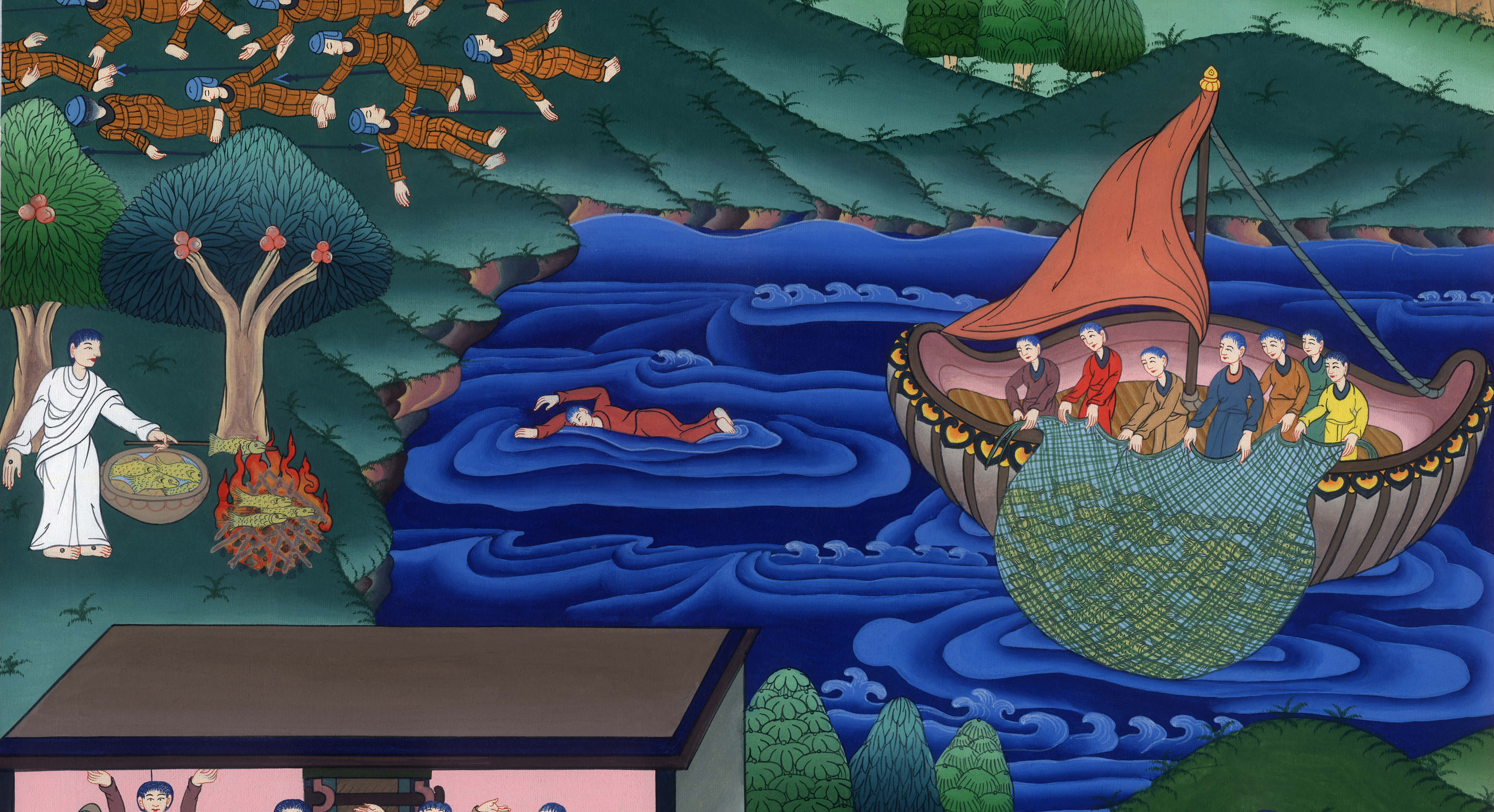 ཡོ་ཧ་ནན 21
ཡེ་ཤུས་ཡང་བསྐྱར་ཉེ་གནས་རྣམས་ལ་ཁོང་རང་མངོན་པར་མཛད།
Sea of Galilee - John 21:1-25
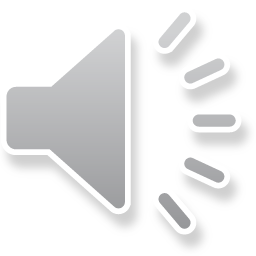 ཡོ་ཧ་ནན 21
ཡེ་ཤུས་ཡང་བསྐྱར་ཉེ་གནས་རྣམས་ལ་ཁོང་རང་མངོན་པར་མཛད།
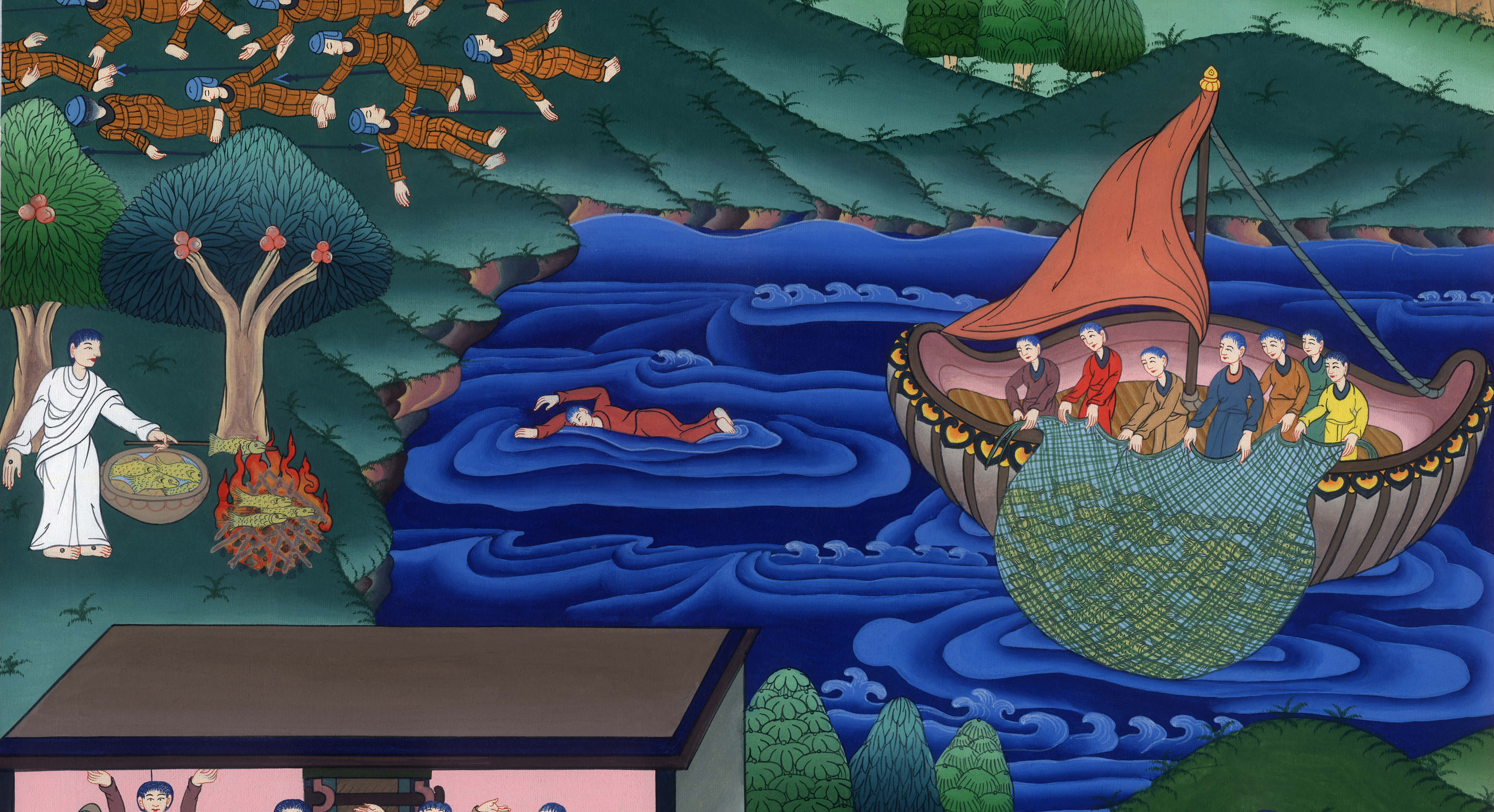 This work is licensed under a Creative Commons Attribution-ShareAlike 4.0 International License
ཡོ་ཧ་ནན 21: 1དོན་དེ་དག་བྱུང་བའི་རྗེས༌སུ། སྐྱབས་མགོན་ཡེ་ཤུས་ཐེ་པེར་ཡཱ་མཚོ་འགྲམ་དུ་སླར་ཡང་ཐུགས་སྲས་རྣམས་ལ་རང་ཉིད་ཀྱི་སྐུ་གཟུགས་མངོན་པར་མཛད། ཇི་ལྟར་མངོན་པ་ནི་འདི་ལྟ༌སྟེ།
John 21:1Later, by the Sea of Tiberias, Jesus again revealed Himself to the disciples. He made Himself known in this way:
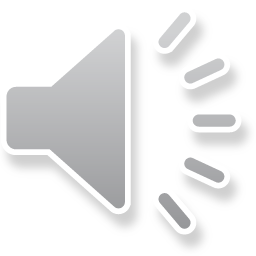 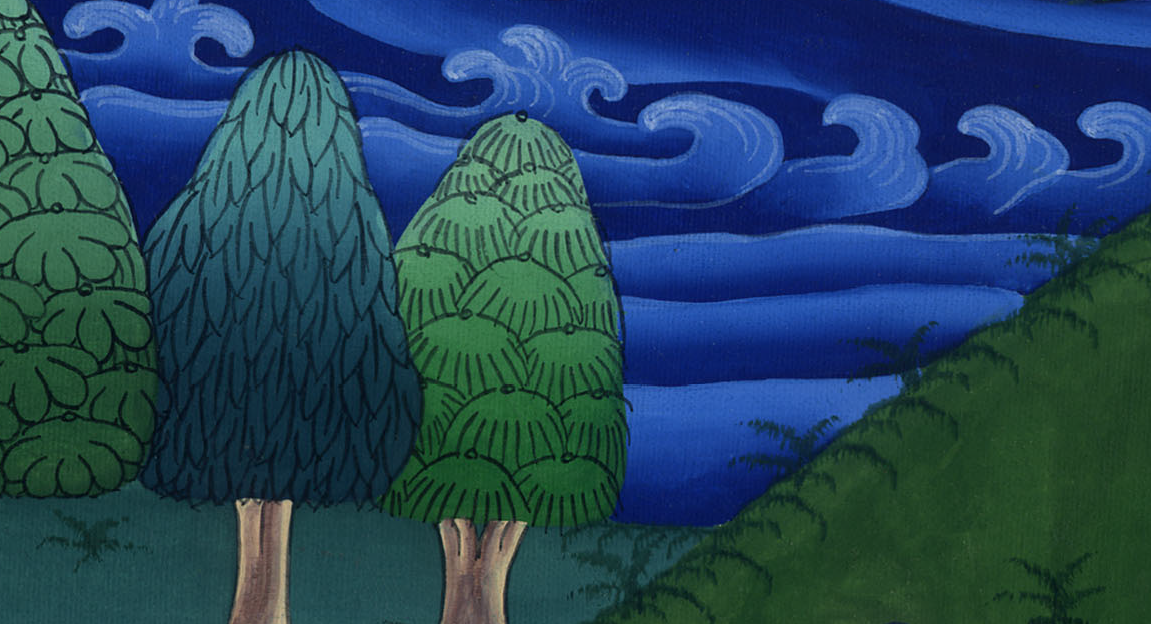 ཡོ་ཧ་ནན 21:1
2སི་མོན་པེ་ཏྲོ༌དང༌། མཚེ་མ་ཞེས་ཀྱང་འབོད་པའི་ཐོ་མཱ༌དང༌། ག་ལིལ་ཡུལ་གྱི་ཀ་ནཱ་ཡི་ནཱ་ཐན་ཨེལ༌དང༌། ཟེ་བད་ཡའི་བུ་གཉིས་དང༌། ཁོང་གི་ཐུགས་སྲས་གཞན་གཉིས་བཅས་མཉམ་དུ་ཡོད༌པ་རེད།
Joh 21:2Simon Peter, Thomas called Didymus, Nathanael from Cana in Galilee, the sons of Zebedee, and two other disciples were together.
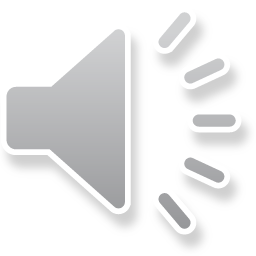 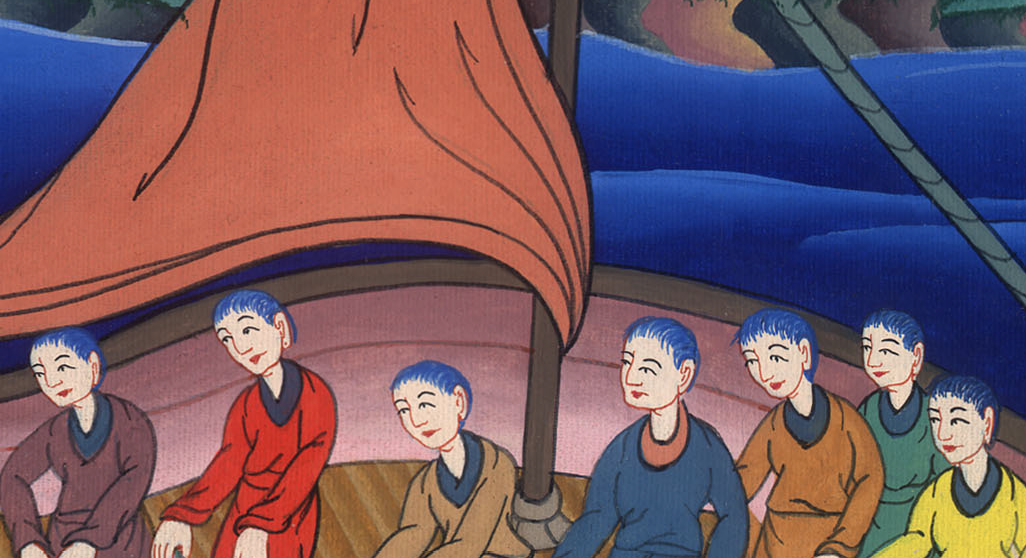 ཡོ་ཧ་ནན 21:2
3དེ་ནས་སི་མོན་པེ་ཏྲོ་ན༌རེ། ང་རང་ཉ་འཛིན་དུ་འགྲོའོ་ཞེས་སྨྲས་པ༌ལ། དེ་རྣམས་ཀྱིས་ངེད་ཅག་ཀྱང་ཁྱོད་དང་ལྷན་དུ་འགྲོ་དགོས་ཞེས་སྨྲས་སོ།། དེ་ནས་ཁོ་རྣམས་གྲུར་བསྡད་ནས་སོང༌ཡང༌མཚན་མོ་དེར་ཉ་ཅི་ཡང་མ་ཟིན་ཏོ།།
Joh 21:3  Simon Peter told them, “I am going fishing.”
“We will go with you,” they said. So they went out and got into the boat, but caught nothing that night.
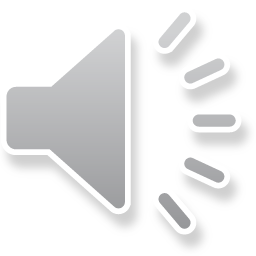 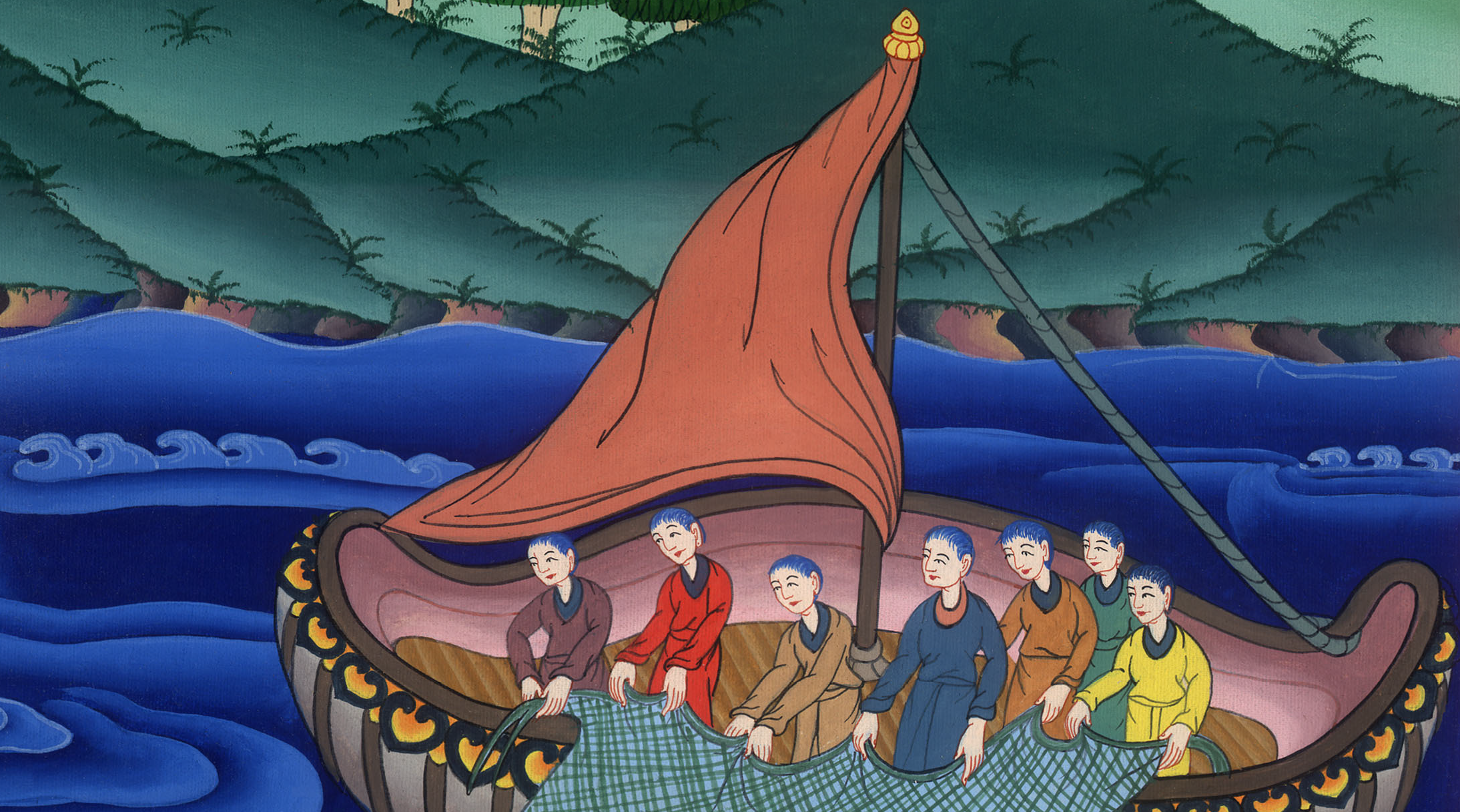 ཡོ་ཧ་ནན 21:3
4ནམ་ལངས་པའི་དུས༌སུ། སྐྱབས་མགོན་ཡེ་ཤུ་མཚོ་འགྲམ་དུ་བཞུགས༌ཤིང༌། དེ་རྣམས་ཀྱིས་ཁོང་ནི་སྐྱབས་མགོན་ཡེ་ཤུ་ཡིན་པ་ཤེས་མ་བྱུང་།
Joh 21:4  Early in the morning, Jesus stood on the shore, but the disciples did not recognize that it was Jesus
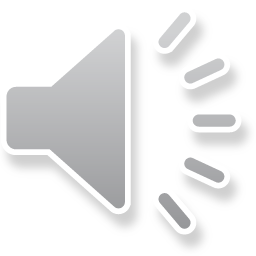 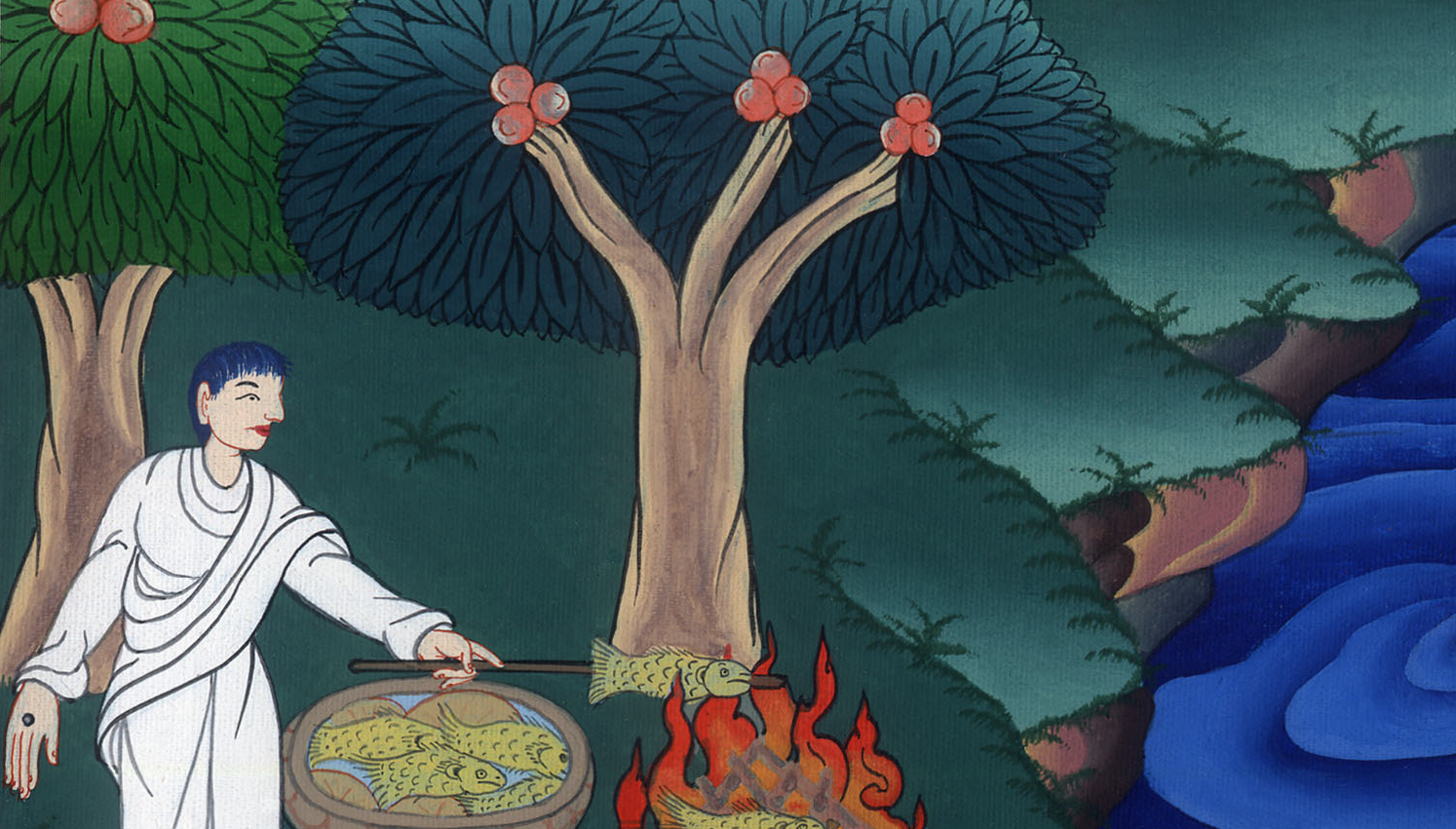 ཡོ་ཧ་ནན 21:4
5སྐྱབས་མགོན་ཡེ་ཤུས་དེ་རྣམས་ལ་འདི་སྐད༌དུ། ཀྱེ། བུ་ཕྲུག༌རྣམས། ཁྱོད་ཅག་ལ་ཉ་ཡོད་དམ་ཞེས་གསུངས་པ༌ན། དེ་དག་གིས་མེད་ཅེས་སྨྲས་སོ།།
Joh 21:5  So He called out to them, “Children, do you have any fish?”
“No,” they answered.
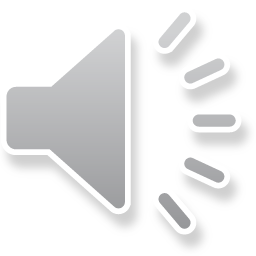 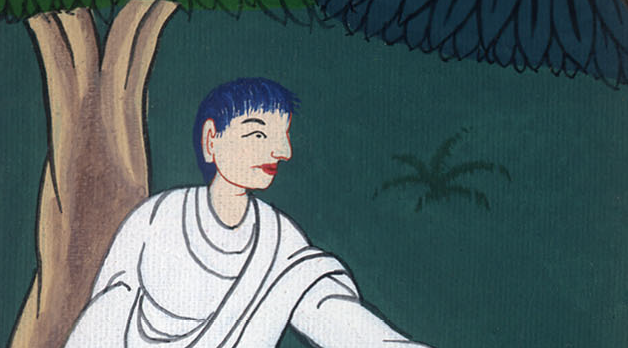 ཡོ་ཧ་ནན 21:5
6ཡང་ཁོང་གིས་འདི་སྐད༌དུ། ཁྱོད་རྣམས་ཀྱིས་གྲུའི་གཡས་ཕྱོགས་སུ་དྲ་རྒྱ་གཏོར་དང་ཉ་ཟིན་པར་འགྱུར་ཞེས་གསུངས་སོ།། དེ་ནས་ཁོ་རྣམས་ཀྱིས་དྲ་རྒྱ་འཕངས༌ཏེ་ཉ་མང་པོ་བཟུང་བས་དྲ་རྒྱ་ཕྱིར་མཚོ་གྲུའི་ནང་དུ་འཐེན་མ་ཐུབ༌བོ།།
Joh 21:6  He told them, “Cast the net on the right side of the boat, and you will find some.” So they cast it there, and they were unable to haul it in because of the great number of fish.
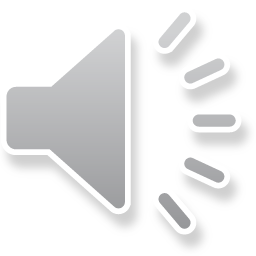 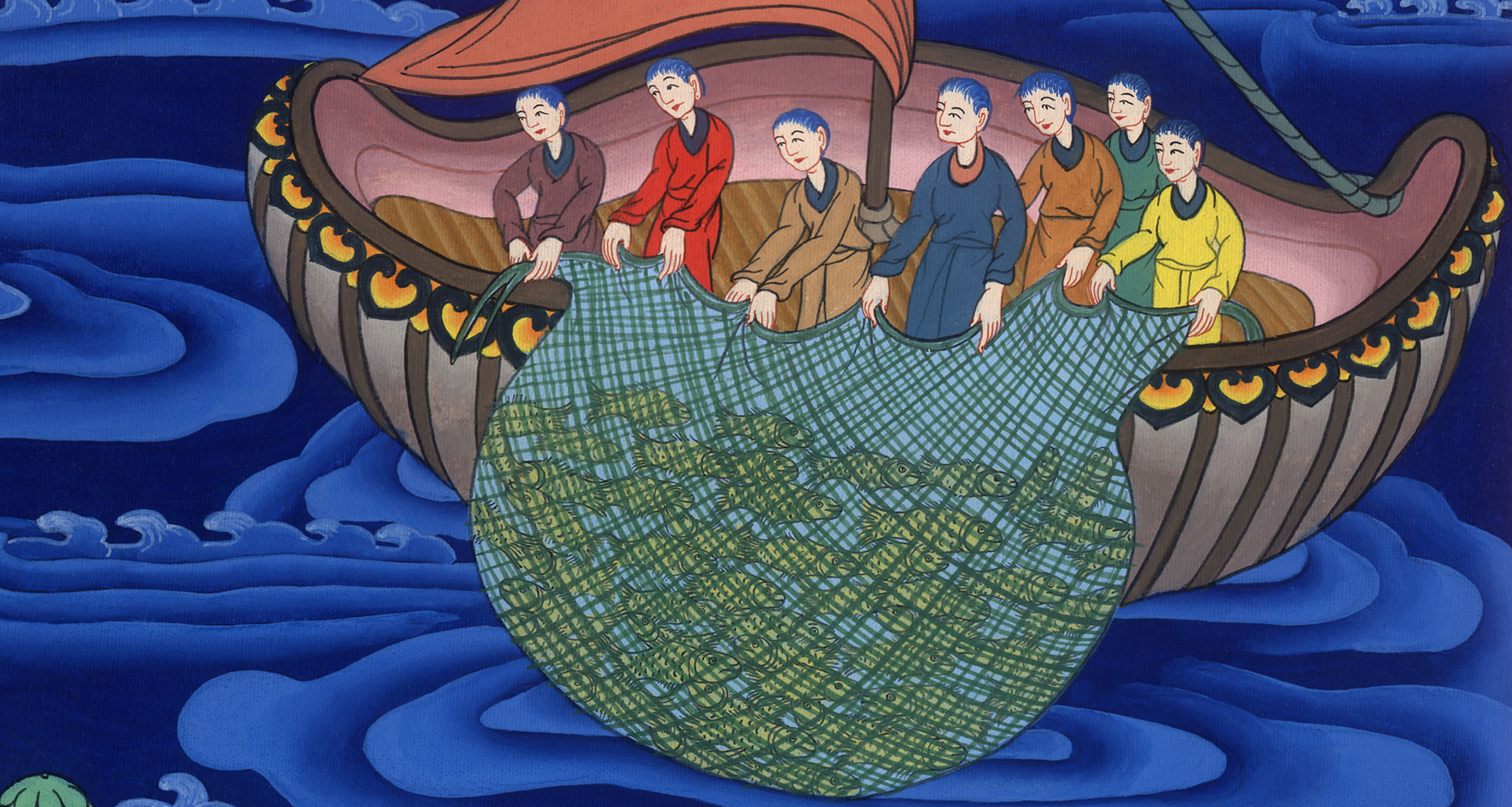 ཡོ་ཧ་ནན 21:6
7དེ་ནས་སྐྱབས་མགོན་ཡེ་ཤུའི་གཅེས་པའི་ཐུགས་སྲས་དེས་པེ་ཏྲོ༌ལ། ཁོང་ནི་གཙོ་བོ་ལགས་ཞེས་སྨྲས་སོ།། སི་མོན་པེ་ཏྲོས་ནང་གོས་གྱོན་ནས་སྡོད་པ༌ལ། ཁོང་ནི་གཙོ་བོ་ལགས་ཞེས་པ་ཐོས་མ༌ཐག ཕྱི་གོས་རྐེད་པར་བཅིངས་ཏེ་མཚོ་ནང་དུ་མཆོངས་སོ།།
Joh 21:7  Then the disciple whom Jesus loved said to Peter, “It is the Lord!” As soon as Simon Peter heard that it was the Lord, he put on his outer garment (for he had removed it) and jumped into the sea.
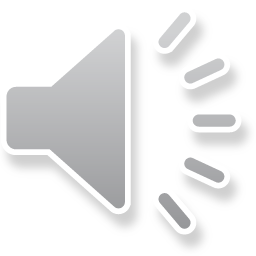 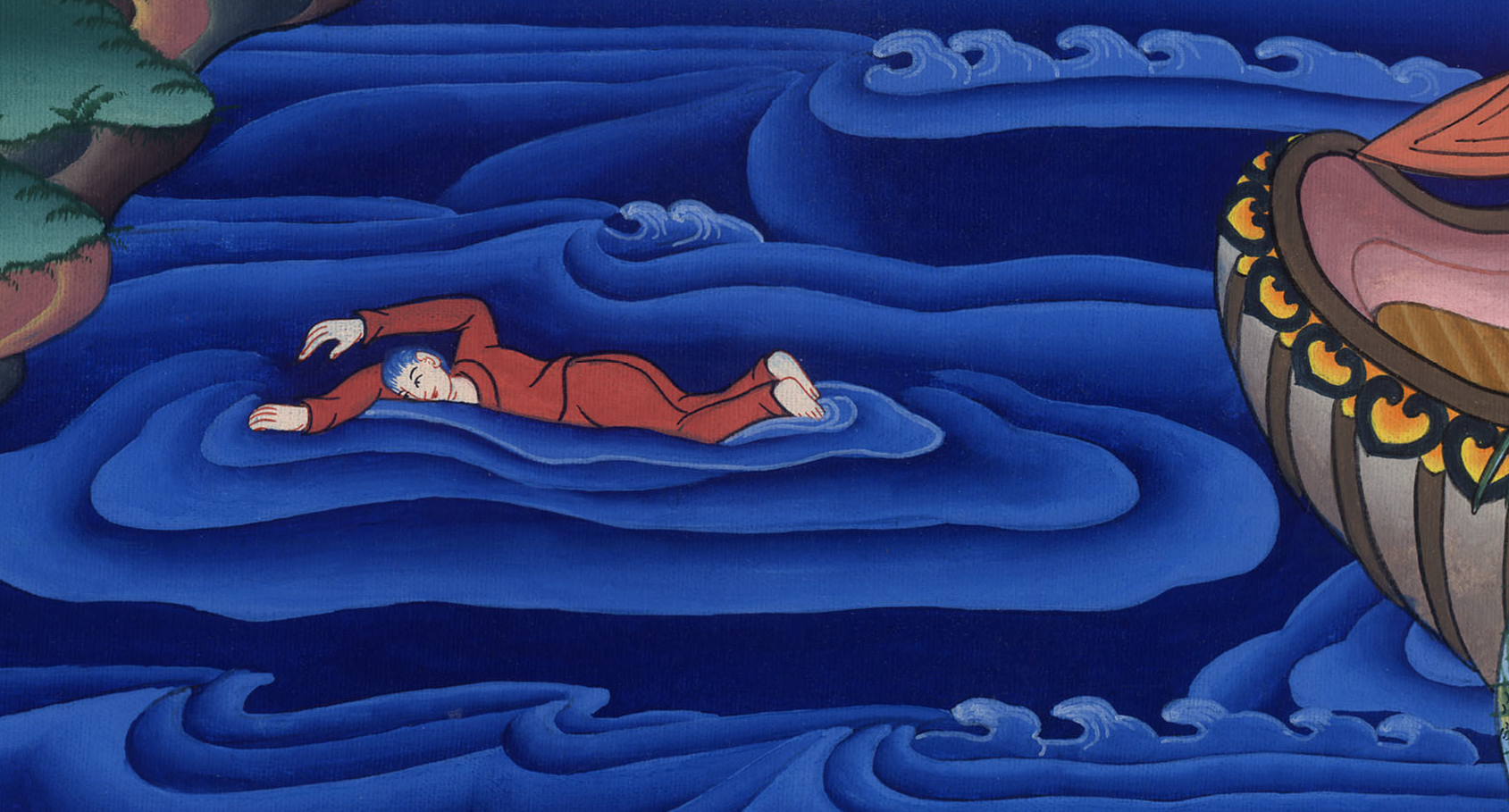 ཡོ་ཧ་ནན 21:7
8ཐུགས་སྲས་གཞན་རྣམས་གྲུར་བསྡད་ནས། མཚོ་འགྲམ་དང་ཧ་ལམ་བར་ཐག་གཞུ་འདོམ་ལྔ་བཅུ་ཙམ་མ་གཏོགས་མེད་པའི་མཚོ་སྟེང་ནས་ཉ་ཡིས་གང་བའི་དྲ་རྒྱ་དྲུད་ཡོང༌ངོ་།།
Joh21:8  The other disciples came ashore in the boat. They dragged in the net full of fish, for they were not far from land, only about a hundred yards.
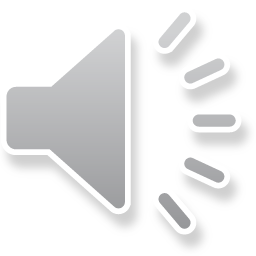 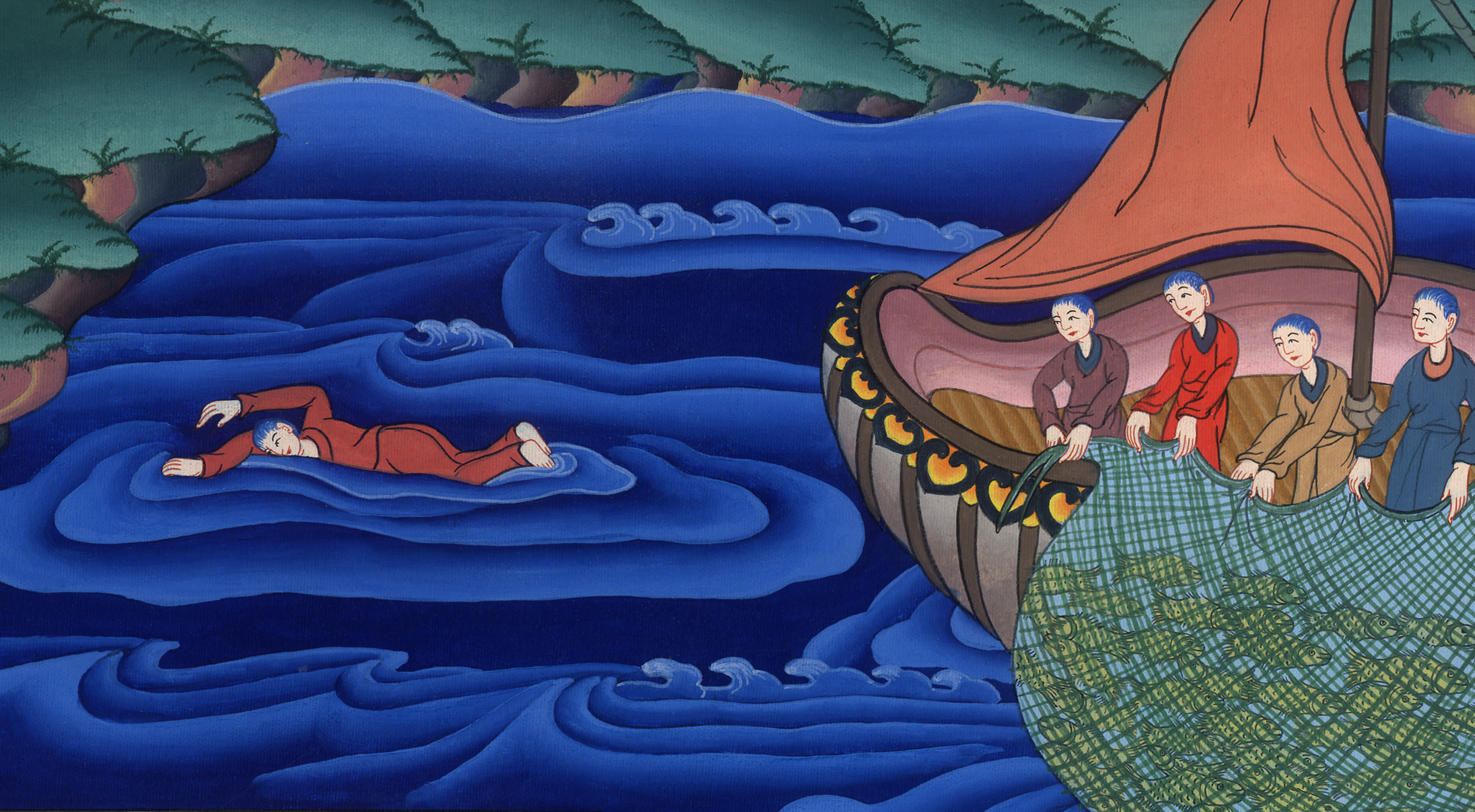 ཡོ་ཧ་ནན 21:8
9དེ་ནས་ཁོ་རྣམས་མཚོ་འགྲམ་དུ་སླེབས་པ༌ན། གནས་དེར་སོལ་བའི་མེ་སྦར་བ་དང་མེའི་སྟེང་དུ་ཉ་ཤ་བཞག་འདུག་ལ་བག་ལེབ་ཀྱང་ཡོད་པ་མཐོང༌། 10དེ་ནས་སྐྱབས་མགོན་ཡེ་ཤུས་འདི་སྐད༌དུ། ཁྱོད་རྣམས་ཀྱིས་བཟུང་བའི་ཉ་ཁ་ཤས་འདིར་ཁྱེར་ཤོག་ཅེས་གསུངས་པ༌དང༌།
Joh 21:9  When they landed, they saw a charcoal fire there with fish on it, and some bread.
10Jesus told them, “Bring some of the fish you have just caught.”
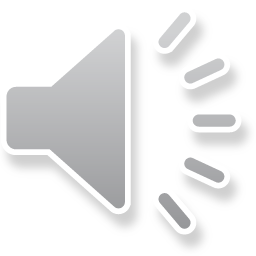 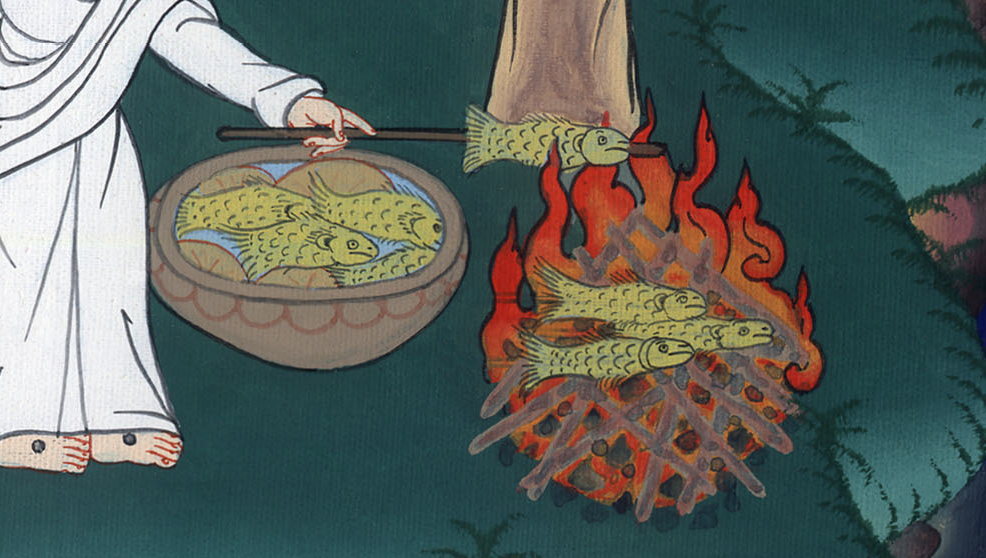 ཡོ་ཧ་ནན 21:9,10
11སི་མོན་པེ་ཏྲོ་གྲུའི་ནང་དུ་སོང་ནས་མཚོ་འགྲམ་དུ་དྲ་རྒྱ་འཐེན་པ༌ན། དྲ་རྒྱའི་ནང་དུ་ཉ་ཆེན་པོ་བསྡོམས་པས་བརྒྱ་དང་ང་གསུམ་གྱིས་ཁེངས་ཡོད༌ལ། ཉ་དེ་འདྲ་མང་ཡང་དྲ་རྒྱ་མ་ཆད༌པ་རེད།
Joh 21:11  So Simon Peter went aboard and dragged the net ashore. It was full of large fish, 153, but even with so many, the net was not torn.
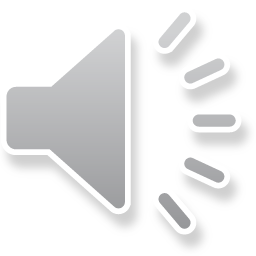 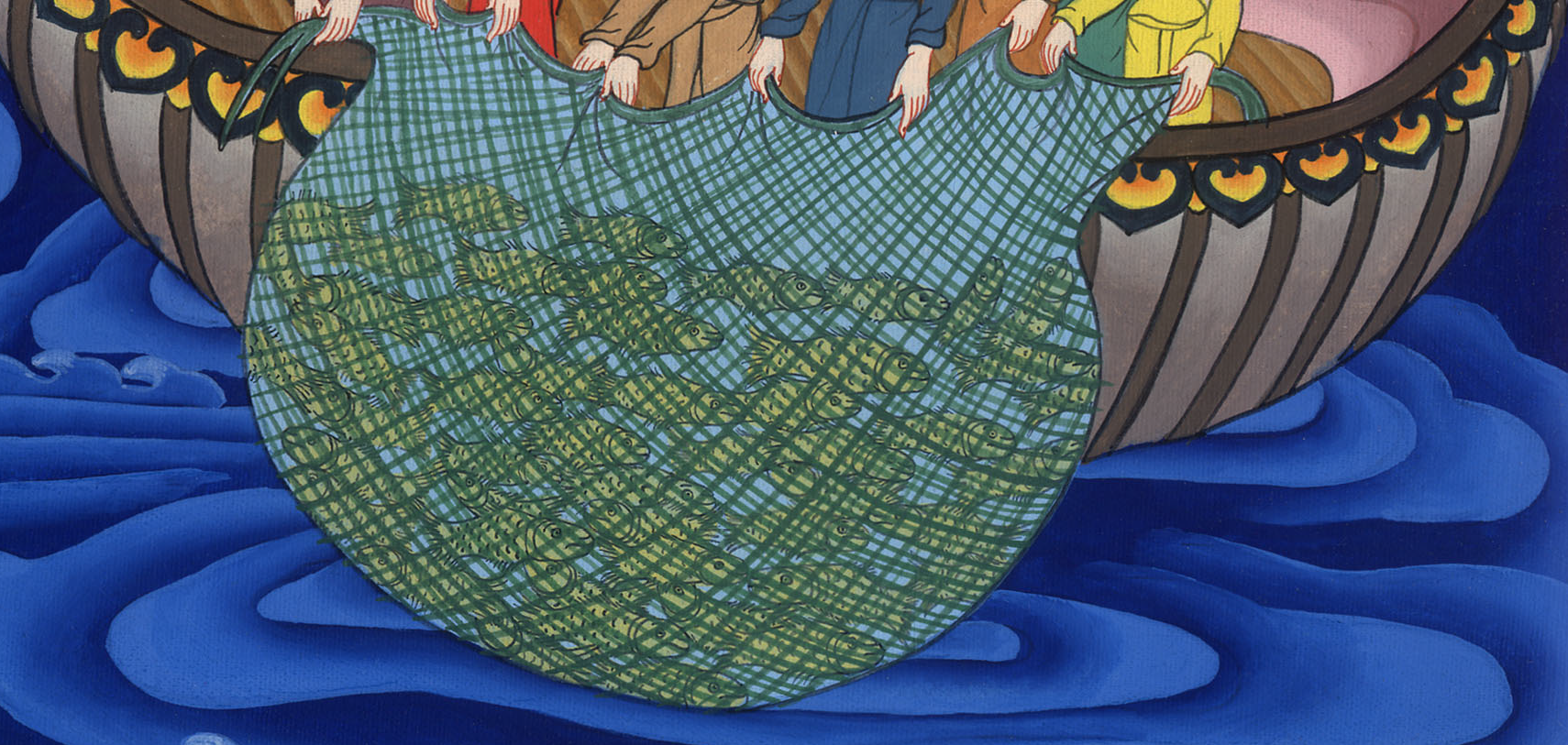 ཡོ་ཧ་ནན 21:11
12དེ་ནས་སྐྱབས་མགོན་ཡེ་ཤུས་འདི་སྐད༌དུ། ཚུར་ཤོག་ལ་ནངས་ཇ་བཞེས་ཤིག་ཅེས་གསུངས་པ༌དང༌། དེ་རྣམས་ཀྱིས་གཙོ་བོ་ཡིན་པ་ཤེས༌ཏེ། སུས་ཀྱང་ཁོང་ལ་ཁྱེད་རང་སུ་ཡིན་ནམ་ཞེས་ཞུ་མ་ཕོད་དོ།།
Joh 21:12  “Come, have breakfast,” Jesus said to them. None of the disciples dared to ask Him, “Who are You?” They knew it was the Lord.
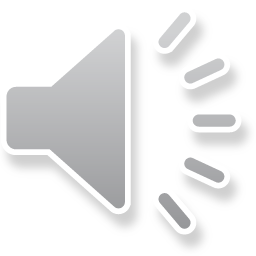 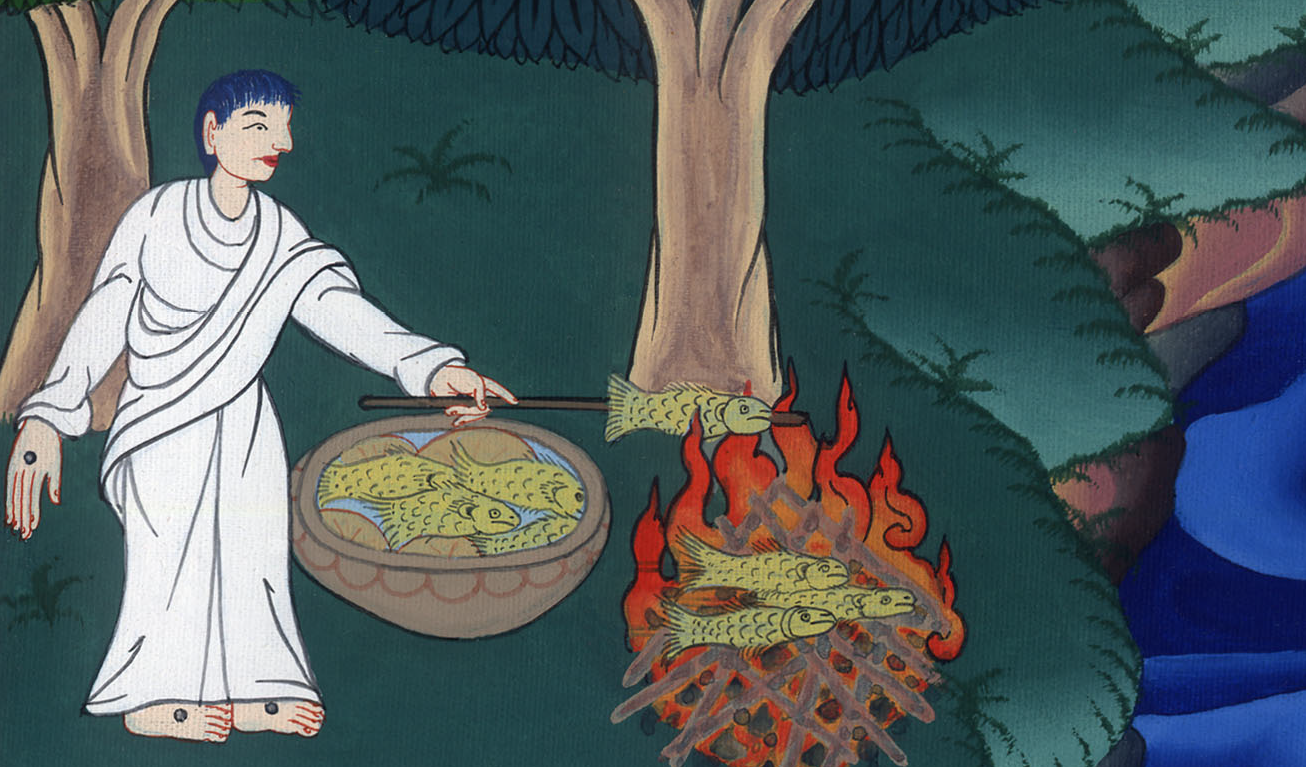 ཡོ་ཧ་ནན 21:12
13དེ་ནས་སྐྱབས་མགོན་ཡེ་ཤུ་ཕེབས་ཡོང་ཞིང་ཕྱག་ཏུ་བག་ལེབ་བསྣམས་ཏེ་ཁོ་རྣམས་ལ་གནང༌ཞིང་། ཉ་ཡང་དེ་བཞིན་དུ་གནང་བ་རེད།
Joh 21:13  Jesus came and took the bread and gave it to them, and He did the same with the fish.
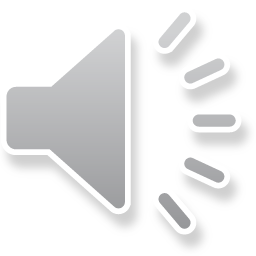 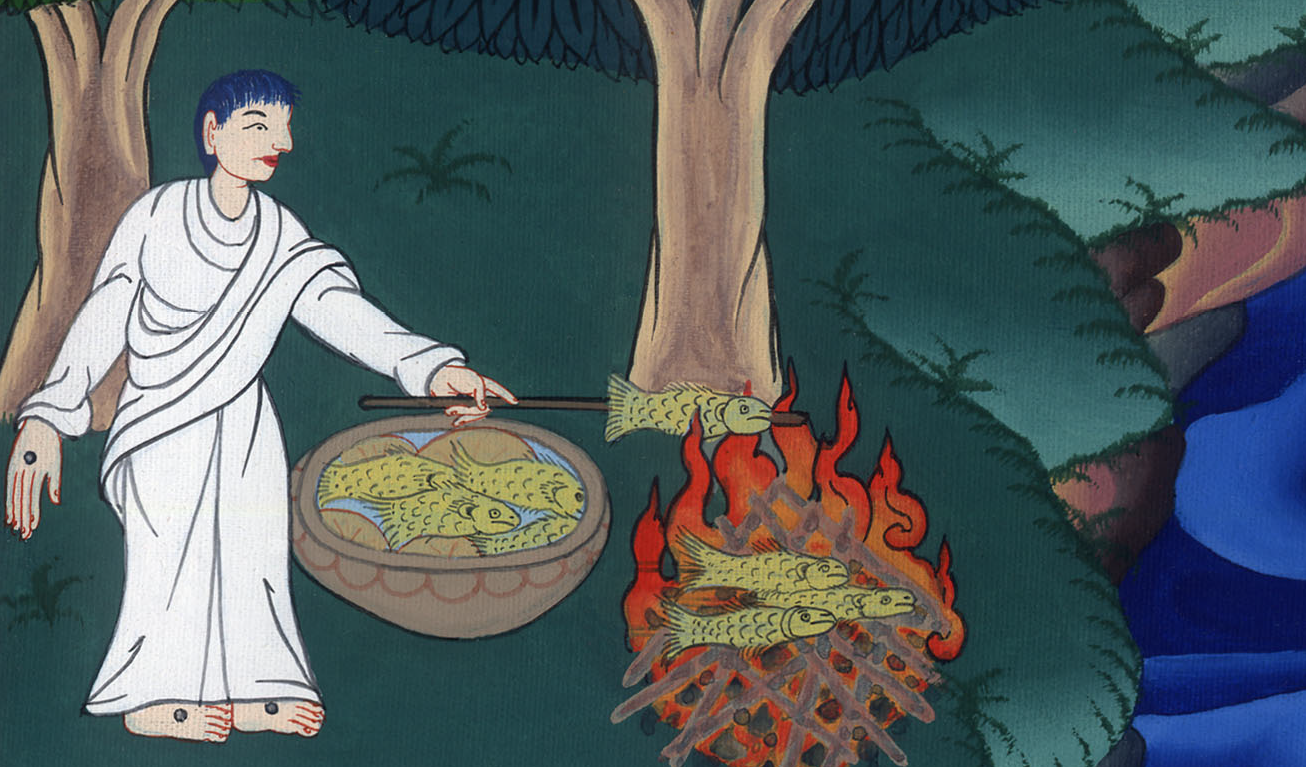 ཡོ་ཧ་ནན 21:13
14འདི་ནི་སྐྱབས་མགོན་ཡེ་ཤུ་སྐུ་གཤེགས་པ་ནས་སླར་གསོན་རྗེས་ཐེངས་གསུམ་པར་ཐུགས་སྲས་རྣམས་ལ་རང་ཉིད་ཀྱི་སྐུ་གཟུགས་མངོན་པར་མཛད་པ་ཡིན༌ནོ།།
Joh 21:14  This was now the third time that Jesus appeared to the disciples after He was raised from the dead.
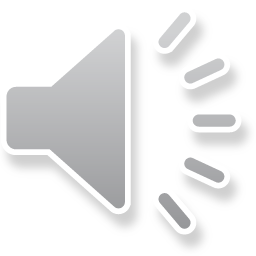 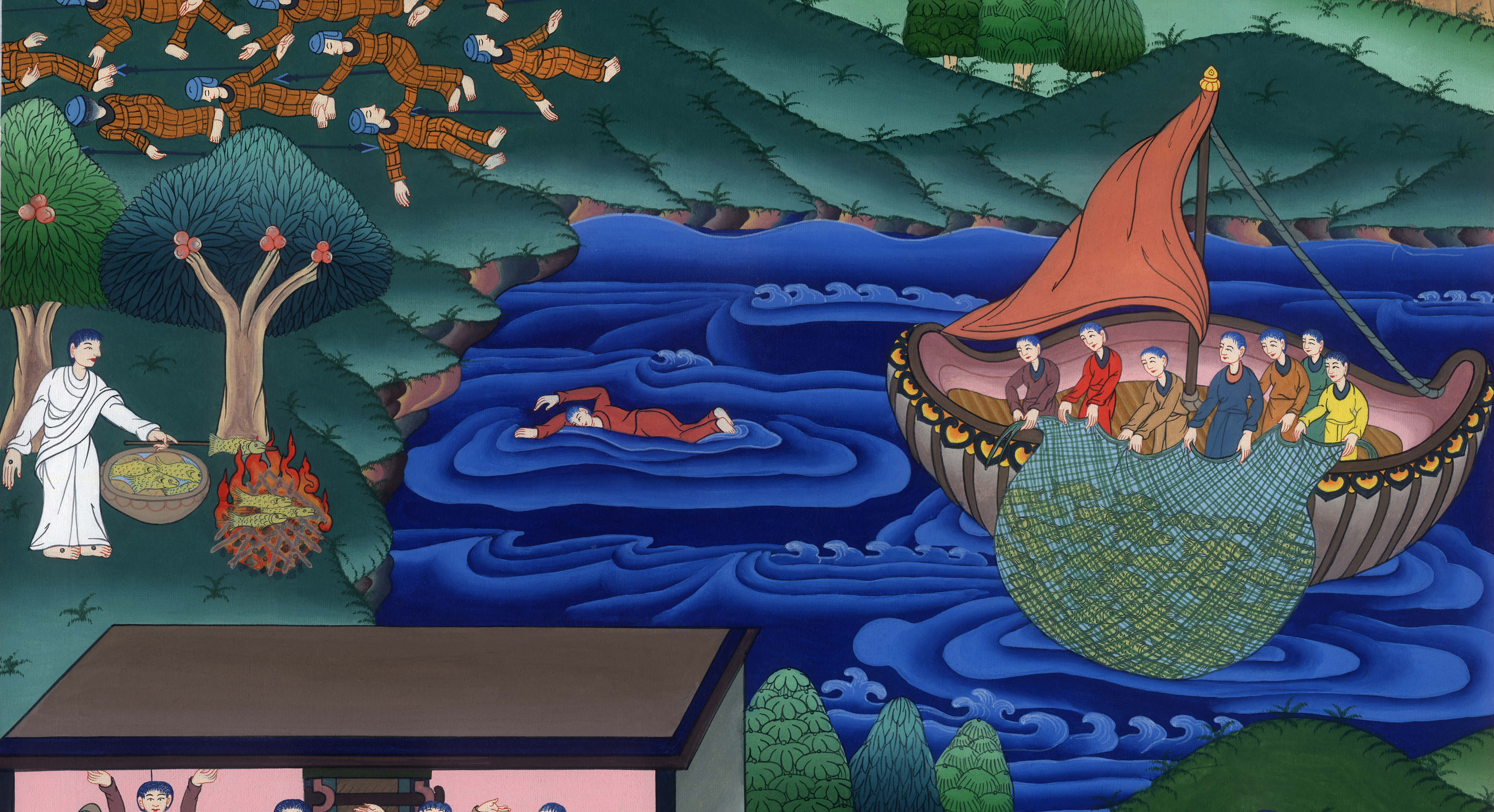 ཡོ་ཧ་ནན 21:14